March 2022
Fractional Scaling Factor for Sensing Measurement Report
Date: 2022-03-08
Authors:
Steve Shellhammer (Qualcomm)
Slide 1
March 2022
Background
Two methods have been considered for the Scaling Factor in the CSI pre-processing for the Sensing Measurement Report
Real-Value Scaling (802.11n) CSI report
Power-of-Two Scaling
Here we consider something more complex than power-of-two scaling but less complex than 802.11n scaling
The goal is to improve the SQNR with a small increase in complexity compared to the power-of-two scaling
Here we consider a design with a fractional scaling factor
Slide 2
Steve Shellhammer (Qualcomm)
March 2022
Notation
Slide 3
Steve Shellhammer (Qualcomm)
March 2022
Background
Here is how real-value scaling and quantizing works
Slide 4
Steve Shellhammer (Qualcomm)
March 2022
Fractional Scaling Factor
Slide 5
Steve Shellhammer (Qualcomm)
March 2022
Slide 6
Steve Shellhammer (Qualcomm)
March 2022
Slide 7
Steve Shellhammer (Qualcomm)
March 2022
Slide 8
Steve Shellhammer (Qualcomm)
March 2022
SQNR Simulation
Slide 9
Steve Shellhammer (Qualcomm)
March 2022
CDF of SQNR (Nb = 8 bits)
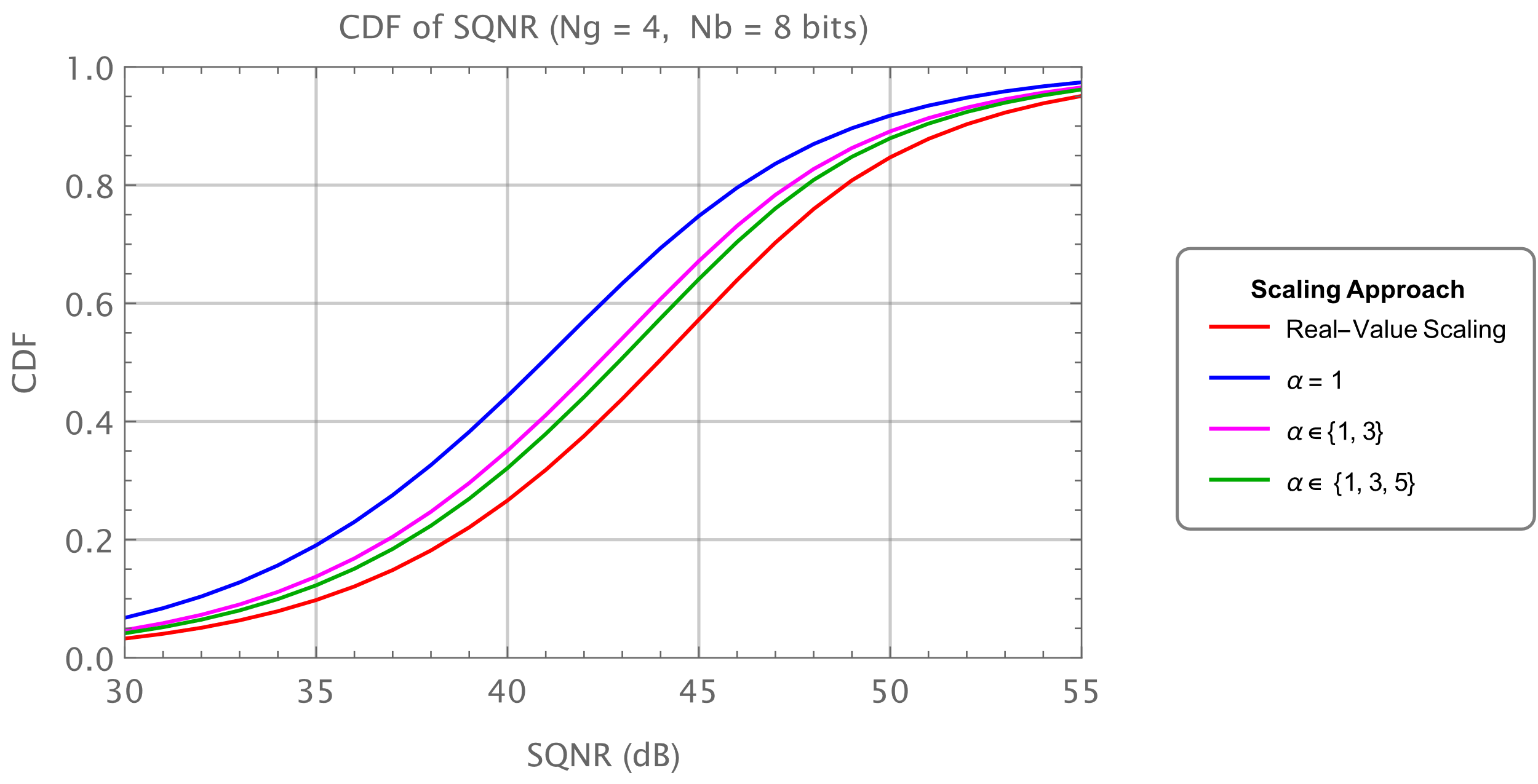 Fractional Scaling improves the SQNR relative to Power-of-Two Scaling
At an increase in implementation complexity
Slide 10
Steve Shellhammer (Qualcomm)
March 2022
CDF of SQNR (Nb = 10 bits)
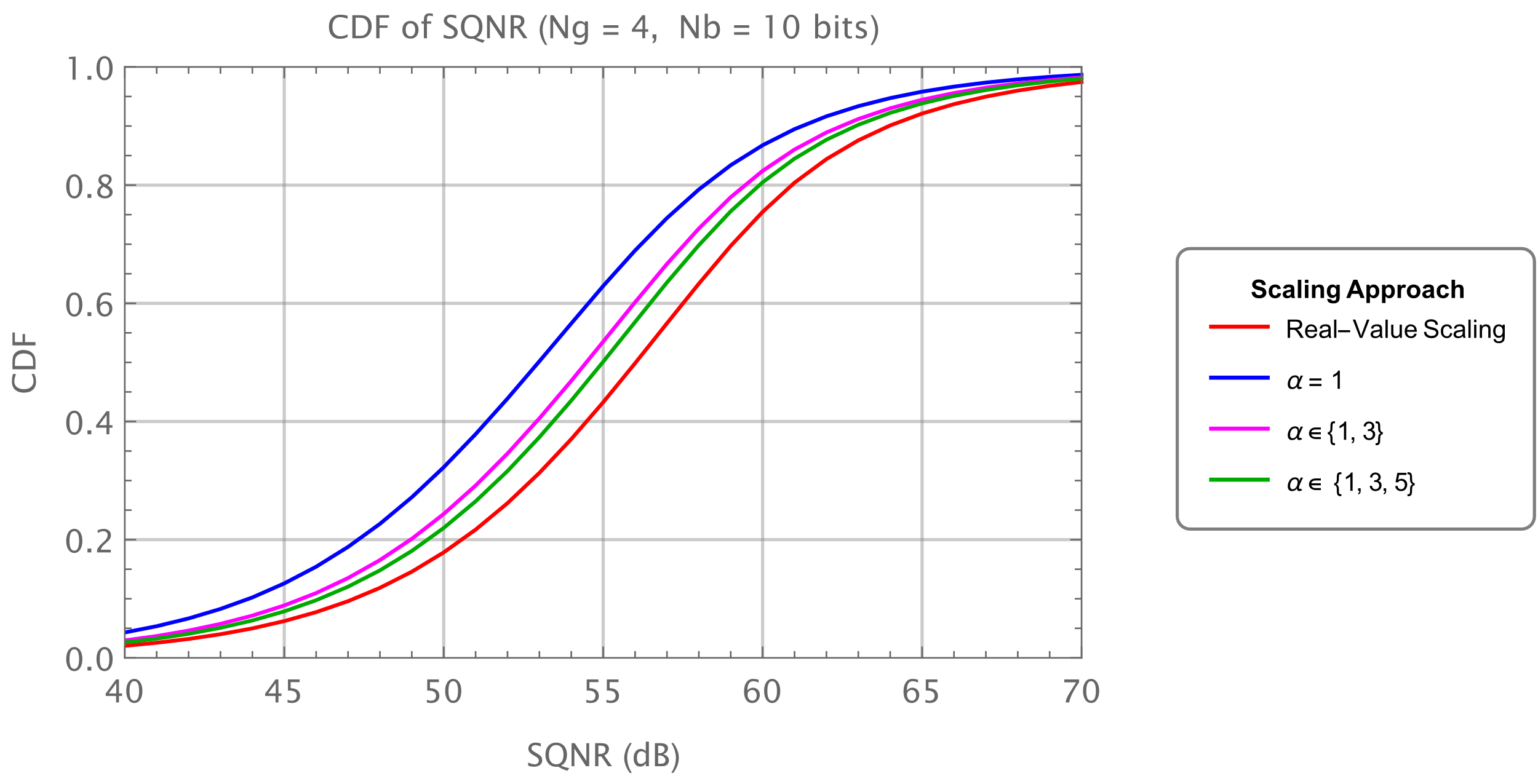 Fractional Scaling improves the SQNR relative to Power-of-Two Scaling
At an increase in implementation complexity
Slide 11
Steve Shellhammer (Qualcomm)
March 2022
SQNR Loss Relative to Real-value Scaling
Slide 12
Steve Shellhammer (Qualcomm)
March 2022
Implementation Complexity
Slide 13
Steve Shellhammer (Qualcomm)
March 2022
Proposal
Slide 14
Steve Shellhammer (Qualcomm)
March 2022
Summary
Slide 15
Steve Shellhammer (Qualcomm)
March 2022
References
Steve Shellhammer, et. al., “Low-Complexity Scaling and Quantization for CSI Report,” IEEE 802.11-21/1573r0, September 2021
Steve Shellhammer, “Calculation of the Scaling Factor in the Sensing CSI Report,” IEEE 802.11-21/1705r0, October 2021
Slide 16
Steve Shellhammer (Qualcomm)
March 2022
Slide 17
Steve Shellhammer (Qualcomm)
March 2022
We have the following inequality
This can be closely approximated by,
Slide 18
Steve Shellhammer (Qualcomm)
March 2022
Slide 19
Steve Shellhammer (Qualcomm)